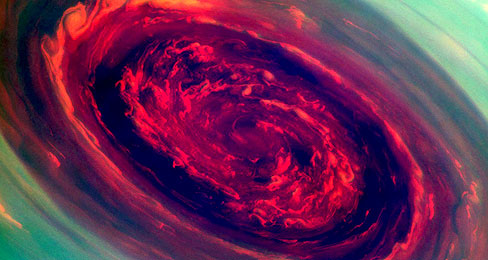 what is a hurricane
EPHRAM & Aidan
how fast it is?
(200 kilometers 124 million miles)per hour. That’s nearly one –fifth the speed of light.
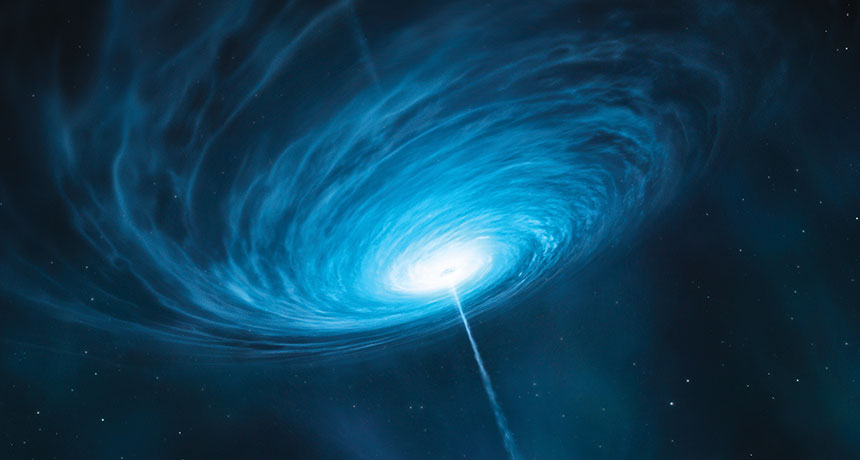 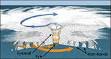 how is it made?
The sun picks up water it  go’s up into clouds then the clouds spin to make a hurricane.
How does a hurricane get heat
A  hurricane gets heat from the sun.
thank you!